Drenážní systémy v neurointenzivní péči
BC. Lucia cehlárová
Definice
Drenáž je systém umožňující odtok krve, hnisu a jiných sekretů z operačních ran a tělních dutin, ve kterých by jejich hromadění výrazně komplikovalo proces hojení.
Dělení drenáží dle typu sání
AKTIVNÍ SÁNÍ:
Sekret z drénovaného prostoru je odsáván pod tlakem /Redonův drén/.
PASIVNÍ SÁNÍ:
Sekret z drénovaného prostoru je odsáván samovolně spádem pomocí gravitační síly z výše umístěné rány do sběrné nádoby, která je umístěna níže /úroveň určí lékař/. 
Pasivní drenáž slouží preventivně proti předrénování nitrolebního prostoru, což by vedlo k nitrolební hypotenzi.
Nejčastěji používané typy drenáží na NCH
Subgaleální drenáž 
Epidurální drenáž 
Subdurální drenáž 
Proplachová drenáž
Subgaleální drenáž
drenáž mezi galeou a periostem
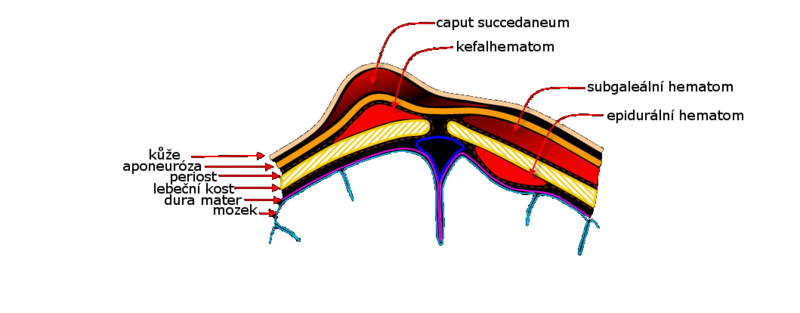 Subgaleální drenáž
užívají se redony s aktivním sáním
může být trvale odklemovaná /určí lékař/, při změně polohy nutné zaklemovat
v případě masivního sání drén klemujeme a pravidelně zprůchodňujeme /časový interval určí lékař/ 
při přisáváni likvoru nutno drén ihned zaklemovat a upozornit lékaře
hodnotí se množství a charakter punktátu /odvádí krev/.
lékař určí, jaké množství tekutin může redon nasát za 24 hod.
ponechává se dle množství a charakteru odpadu /nejčastěji 2 dny/
sestra provádí pravidelný záznam do dokumentace
Epidurální drenáž
drenáž mezi lebkou a tvrdou plenou mozkovou
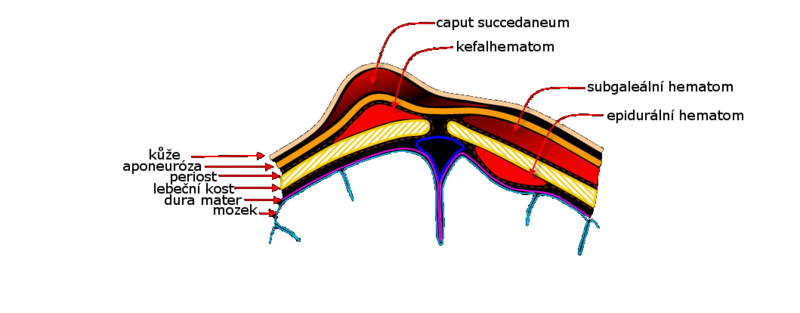 Epidurální drenáž
používá se výjimečně /zavádí se po velkých kraniotomiích nebo po operacích epidurálního hematomu/
užívají se redony s aktivním sáním
může být trvale odklemovaná /určí lékař/, při změně polohy nutné zaklemovat
v případě masivního sání drén klemujeme a pravidelně zprůchodňujeme /časový interval určí lékař/  
při přisávání likvoru nutno ihned zaklemovat a informovat lékaře
hodnotí se množství a charakter punktátu /odvádí krev/.
lékař určí, jaké množství tekutin může redon nasát  za 24 hod.
sestra provádí pravidelný záznam do dokumentace
Subdurální drenáž
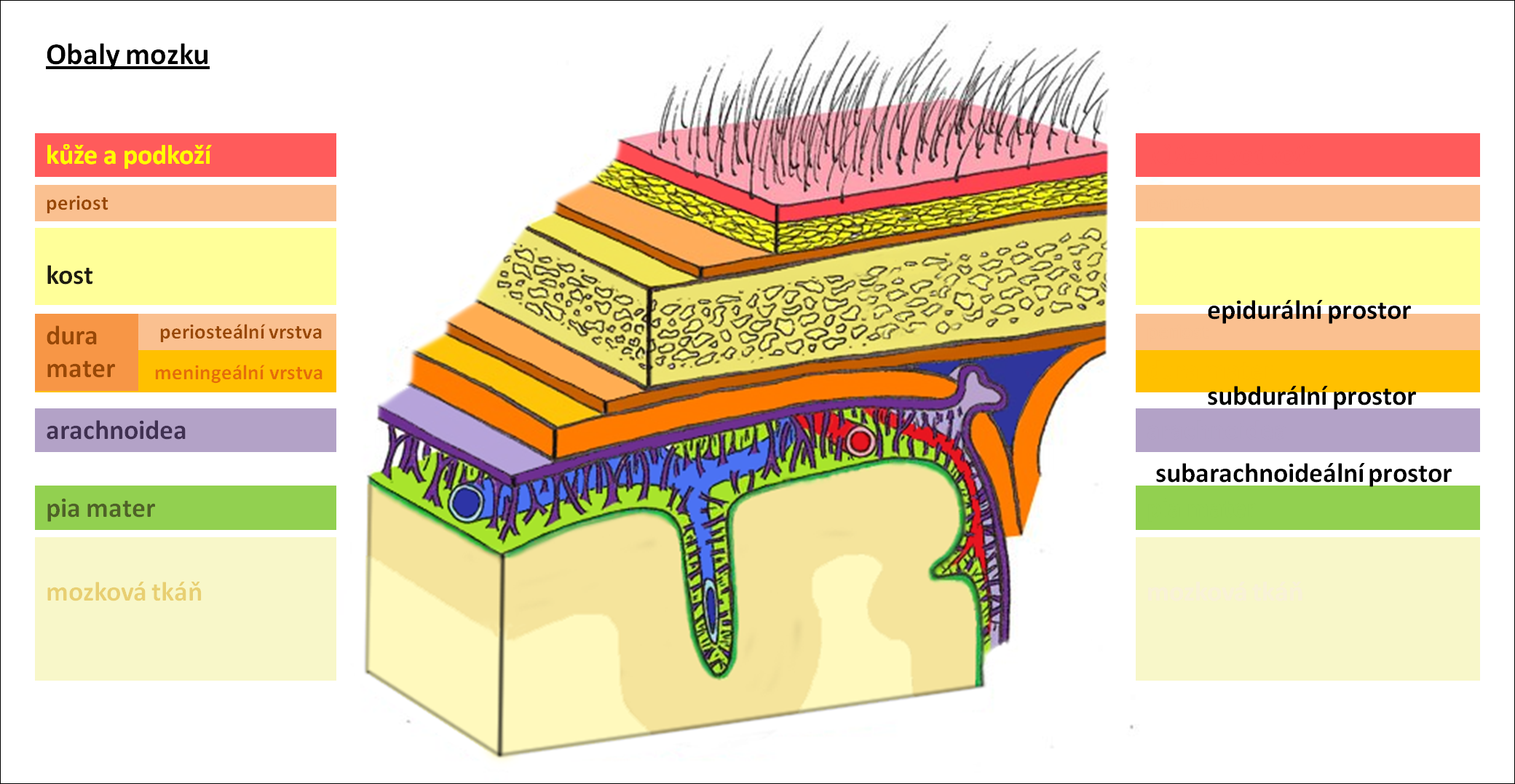 mezi tvrdou plenou a pavoučnicí (arachnoidea)
Subdurální drenáž
plní funkci terapeutické drenáže – umožňuje rozvinutí utlačovaného mozku
drenáž se používá 3-5 dnů, ruší se až po kontrolním vyšetření CT.
drenáž může byt na aktivním nebo pasivním sání /určí lékař/.
zpravidla se redon zprůchodňuje á 1-2 hod /časový interval určí lékař/   
hodnotí se množství a charakter punktátu /odvádí krev a likvor/.
lékař určí, jaké množství tekutin může redon nasát za 24 hod.
u nemocných s CHSDH a HYGROMEM se volí rehydratace, aby se mozek zpátky dobře rozvinul.
u edému mozku je důležitá omezená hydratace.
sestra provádí pravidelný záznam do dokumentace
Proplachová drenáž
proplachová drenáž se zavádí u abscesů
dutina abscesu se vyplachuje nejčastěji 1% roztokem betadiny /FR + Betadine, koncentraci roztoku i rychlost průtoku určí lékař/
je nutné sledovat množství roztoku odváděného dovnitř i ven z abscesové dutiny
do abscesového prostoru se mohou aplikovat léčiva /ATB/. Aplikaci provádí lékař za asistence sestry.
drenáž se ponechává 5 - 7 dnů
sestra provádí pravidelný záznam do dokumentace.
nutná současná dlouhodobá ATB terapie
POMŮCKY k převazu rány s drenáží
krycí materiál /Gazin – obložka na TSK, sterilní čtverce/
lepení na zadní jámu
sterilní jednorázová pinzeta
sterilní tampónky
dezinfekce
popř. betadine ung.
emitní miska
nesterilní rukavice
POMŮCKY při výměně sběrné nádoby drenážní soupravy
nesterilní rukavice
peán
dezinfekce
sběrná nádoba /v případě pasivního sání - perforujeme růžovou jehlou harmonikový ukazatel vakua redonu, na jehlu přiložíme sterilní tampón a jemně přelepíme náplastí/
POMŮCKY při zrušení drenáže
chirurgická pinzeta a nůžky
sterilní tampóny
dezinfekce
černý igelitový sáček /pro vhození zrušené drenážní soupravy/
obvazový materiál – sterilní čtverce
lepení
popř. šicí materiál a jehelec
emitní misku
růžovou jehlu /v případě aktivního sání k zrušení podtlaku/
OŠETŘOVATELSKÝ POSTUP PRÁCE PŘI PŘEVAZU RÁNY S DRENÁŽÍ
I. POVINNOSTI PŘED VÝKONEM
lékař či sestra informuje pacienta
sestra připraví pomůcky k převazu /převazový vozík/
umyjeme a dezinfikujeme si ruce, nasadíme nesterilní rukavice 

II. POVINNOSTI PŘI VLASTNÍM VÝKONU
sestra zajistí vhodnou polohu pacienta 
s rukavicemi odstraní obvaz a jednotlivé vrstvy krytí
asistuje lékaři při výkonu za aseptických podmínek
sestra dle lékaře přiloží krytí, popř. kompresi
standardní krytí rány: kolem drenáže vložíme obložku Gazin /na TSK/ s betadine ung., poté kryjeme sterilním čtvercem a přelepíme lepením na zadní jámu, tak aby bylo zabráněno vstupu infekce.
před výkonem možnost podání analgetik dle ordinace lékaře.
OŠETŘOVATELSKÝ POSTUP PRÁCE PŘI PŘEVAZU RÁNY S DRENÁŽÍ
III. POVINNOSTI PO VÝKONU
sestra uklidí a dezinfikuje pomůcky
sestra zajistí změnu polohy nemocného dle přání a zdravotního stavu klienta
sestra se v péči o drenáž řídí pokyny lékaře (poloha, časové intervaly klemování, maximální množství sekretu).
provede záznam o stavu rány, množství a charakteru sekretu v drenáži i způsobu péče o systém a provedení převazu do zdravotní dokumentace. 
sledujeme celkový stav klienta, stav operační rány a funkčnost a těsnost drenážní soupravy. 
v případě prosaku přiložíme na ránu další krycí vrstvu /mesorb/ a ihned informujeme lékaře.
převaz rány provádíme v intervalu 1-2 dnů.
OŠETŘOVATELSKÝ POSTUP PŘI VÝMĚNĚ SBĚRNÉ NÁDOBY
I. POVINNOSTI PŘED VÝKONEM
sestra informuje pacienta
sestra připraví pomůcky k výměně sběrné nádoby drenážní soupravy
umyjeme a dezinfikujeme si ruce, nasadíme nesterilní rukavice
OŠETŘOVATELSKÝ POSTUP PŘI VÝMĚNĚ SBĚRNÉ NÁDOBY
II. POVINNOSTI PŘI VLASTNÍM VÝKONU
DRENÁŽ S AKTIVNÍM SÁNÍ:
sestra zajistí vhodnou polohu pacienta 
zaklemujeme tlačky i koníkem a peánem spojovací hadičku drenážní soupravy u rány i u drénu
poté odpojíme samotný redon od drenáže.
odezinfikujeme a napojíme nový redon /nerušíme podtlak/.
poté odklemuje tlačku přímo na redonu, odstraní peán a pomalu uvolňuje koníka u hlavy.
po zprůchodnění se tlačky na redonu zaklemují a koník zůstává otevřený, aby nedošlo k  ucpání drenáže /v tomto případě by se musel drén zrušit a dle stavu nemocného zavést novou drenáž/
sestra provede záznam o výměně redonu do dokumentace
OŠETŘOVATELSKÝ POSTUP PŘI VÝMĚNĚ SBĚRNÉ NÁDOBY
DRENÁŽ S PASIVNÍM SÁNÍ:
za aseptických podmínek zrušíme podtlak na redonu /růžovou jehlou perforujeme  harmonikový ukazatel vakua na redonu/.
na jehlu jemně přiložíme sterilní tampón a přelepíme náplastí.
polohu drenáže určí lékař.
sestra provede záznam o výměně redonu do dokumentace
OŠETŘOVATELSKÝ POSTUP PŘI VÝMĚNĚ SBĚRNÉ NÁDOBY
III. POVINNOSTI PO VÝKONU
sestra uklidí a dezinfikuje pomůcky
použitou sběrnou nádobu na jedno použití vyhazujeme do biologického materiálu
sleduje stav pacienta a funkčnost i těsnost drenáže
sestra se v péči o drenáž řídí pokyny lékaře (poloha, časové intervaly klemování, maximální množství sekretu).
provede záznam o výměně redonu do zdravotní dokumentace.
OŠETŘOVATELSKÝ POSTUP PŘI ZRUŠENÍ DRENÁŽE
I. POVINNOSTI PŘED VÝKONEM
lékař či sestra informuje pacienta
sestra připraví potřebné pomůcky 
umyjeme a dezinfikujeme si ruce, nasadíme nesterilní rukavice
OŠETŘOVATELSKÝ POSTUP PŘI ZRUŠENÍ DRENÁŽE
II. POVINNOSTI PŘI VLASTNÍM VÝKONU
sestra zajistí vhodnou polohu pacienta 
s rukavicemi odstraní obvaz a jednotlivé vrstvy krytí a zruší podtlak v redonu /pomocí růžové jehly perforuje harmonikový ukazatel vakua na redonu/
asistuje lékaři při výkonu za aseptických podmínek
sestra asepticky kryje ránu
před výkonem možnost podání analgetik dle ordinace lékaře.
OŠETŘOVATELSKÝ POSTUP PŘI ZRUŠENÍ DRENÁŽE
III. POVINNOSTI PO VÝKONU
sestra uklidí a dezinfikuje pomůcky
sestra zajistí změnu polohy nemocného dle přání a zdravotního stavu klienta
drenážní systém vyhazuje do biologického materiálu
sleduje stav pacienta a rány /prosak/.
provede záznam o zrušení drenáže a stavu rány /přidání sutury/ do zdravotní dokumentace.
OŠETŘOVATELSKÁ DOKUMENTACE
lékař zaznamená typ drenáže, druh sání, časové intervaly klemování, maximální množství odvedeného sekretu v ml za 24hod. do resuscitačního záznamu a informuje ošetřující sestru.
sestra provede v den operačního výkonu záznam o přítomnosti drenáže a dnu zavedení do resuscitačního záznamu /nultý operační den je počítán prvním dnem zavedení drenáže/.
sestra provádí záznam o odvedeném množství a charakteru sekretu á 12 hod. do dokumentace, v případě poplachové drenáže á 4 hod.
záznam obsahuje tyto údaje - množství odvedeného sekretu/ množství sekretu v redonu
sestra provede záznam při výměně či zrušení redonu do dokumentace.
provádíme záznam o stavu rány a způsobu ošetření.
KOMPLIKACE
neprůchodnost drenážního systému:
ucpání nebo zalomení drenážního systému
povytažení, či zasunutí drenážního systému
úplné vytažení drenážního systému
při pasivním sání vysoké nastavení přepadu nebo chybné vyměření nultého bodu.
nitrolební hypotenze /zhoršuje se kvantita i kvalita vědomí/
rozpojení drenážního systému s únikem sekretu /náhlý odtok sekretu/
neklidný nebo nespolupracující pacient
při pasivním sání nízké nastavení přepadu nebo chybné vyměření nultého bodu.
nedodržení množství odvedeného sekretu dle ordinace 
nitrolební hypertenze /projevy: vomitus, nauzea, cefalea, změny vědomí, vyšší TK, nižší P/
nedodržení množství odvedeného sekretu dle ordinace 
zanesení infekce z důvodu nedodržení aseptických podmínek
zarudnutí, otok, bolestivost, febrilie
obtékání sekretu v místě zavedení drenáže
ZVLÁŠTNÍ UPOZORNĚNÍ
v péči o drenážní systém je nutná absolutní opatrnost, asepse a 100% soustředění. 
komplikace řeší ošetřující sestra neprodleně s lékařem
sestra vždy zacvakne drenážní soupravu při změně polohy klienta.
o snížení systému v případě malého přepadu nebo naopak zvýšení v případě jeho velkého přepadu je pouze v kompetenci lékaře, nutné provést zápis o změně polohy do dokumentace /lékařem i sestrou/.
sběrné nádoby popisujeme typem drenáže /SGR, EDR, SDR/.
sběrnou nádobu upevníme dle ordinace lékaře k lůžku pacienta nebo na cm vodního sloupce pravítka zevní komorové drenáže, kdy nultý bod tvoří vodorovná spojnice zevního zvukovodu s horní hranou sběrné nádoby.
nikdy se nevzdalujeme při odpouštění drenáže, po celou dobu sledujeme stav pacienta /GCS, stav zornic, FF/.
upozorňujeme klienta na odpouštění drenáže a monitorujeme bolestivost. 
drén nepokládáme na zem.
po zrušení drenáže se místo vpichu zpravidla suturuje stehem.
DĚKUJI ZA POZORNOST